オペレーティングシステム
第5回
プロセスの相互排除
http://www.info.kindai.ac.jp/OS
E号館3階E-331 内線5459
takasi-i@info.kindai.ac.jp
[Speaker Notes: こんにちは。
これからオペレーティングシステムの第5回の授業を始めます。
よろしくお願いします。
まずいつものように GoogleClassroom から出席カードを提出してください。]
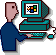 プロセスの並行処理
並行処理(concurrent processing)
複数のプロセスを(見かけ上)同時に実行
一時中断
プロセス1
プロセス2
プロセス3
ユーザにとっては
3つのプロセスが
同時に実行されている
[Speaker Notes: まず前回の復習です。
プロセスは、中断と再開を繰り返して実行されます。
今プロセス1、プロセス2、プロセス3の3つのプロセスがあるとします。
プロセス1を実行した後、一時中断し、プロセス2を実行します。
さらにプロセス2を中断し、プロセス3を実行します。
このようにプロセスを高速に切り替えながら実行することで、
ユーザにとっては、3つのプロセスが同時に実行されているかのように感じられます。
このように、プロセスを見かけ上同時に実行することを
並行処理 concurrent processing と言います。
並行処理では、あくまで同時に実行されているように見えるだけで、
実際には同時に実行されているプロセスは1つだけです。]
プロセスの並行処理
プロセスの並行処理で起こること
プロセス協調
仕事の分担や通信等, 複数のプロセスが助け合う
プロセス競合
複数のプロセスで有限のリソースを取り合う
プロセス間の調停，リソース割り当て制御が必要
プロセス干渉
他プロセスの影響で異常が発生すること
原因はプログラムのバグ
[Speaker Notes: 並行処理により見かけ上同時処理すると、
プロセスの間で協調、競合、干渉などが起きます。
プロセスの協調は、プロセス間で仕事の分担や通信等、
複数のプロセスが助け合うことです。
その逆がプロセスの競合です。
プロセスの競合は、プロセス間でリソースを取り合います。
競合が起きる場合は、プロセス間の調停、リソースの割り当ての制御が必要になります。
他のプロセスにより悪影響が出るのがプロセスの干渉です。
プロセスの干渉は、プロセスのバグなどにより、他の正常なプロセスに異常が発生します。]
プロセス1
x: = 0;
プロセス2
y: = 1;
プロセス3
print (x);
プロセスの並行処理
どんなプロセスでも並行処理できるのか？
プロセス1とプロセス2は
並行処理可能
(どちらを先にしてもかまわない)
プロセス1とプロセス3は
プロセス1を先にしないといけない
[Speaker Notes: プロセスを高速で切り替えながら実行することにより、見かけ上同時に処理するのが並行処理です。
それでは、どんなプロセスでも並行処理できるのでしょうか？
今プロセス1、プロセス2、プロセス3の3つのプロセスがあるとします。
プロセス1は変数 x 、プロセス2 は変数 y への値代入です。
この2つのプロセスは、どちらを先にしても結果は変わりません。
一方、プロセス3は変数 x の値を出力しますので、
プロセス1 を先に実行してからでないと、プロセス3は実行できません。]
並行プロセス, 逐次プロセス(concurrent process, sequential process)
並行プロセス(concurrent process)
同時に実行可能なプロセス群
プロセスの実行順序に依存しない
逐次プロセス(sequential process)
同時に実行することが不可能なプロセス群
プロセス間に依存関係がある
[Speaker Notes: プロセスの中には、同時に実行できるものと、同時には実行できないものがあります。
同時に実行できるプロセスを、並行プロセス concurrent process と言います。
並行プロセスは、プロセスの実行順序をかえても結果は変わりません。
一方、同時には実行できないプロセスを逐次プロセス sequential process と言います。
逐次とは、順番に、という意味です。
逐次プロセスは、プロセス間に依存関係があり、
プロセスの実行順序により、結果が変わります。]
メモリ
プロセス1
x
x := 5;
プロセス2
5
print(x);
5
書き込み
読み込み
逐次プロセス(sequential process)
逐次プロセス(sequential process)
同時に実行することが不可能なプロセス群
プロセス間に依存関係がある
プロセス2は
プロセス1の後にしか
実行できない
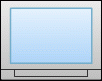 [Speaker Notes: 逐次プロセス sequential process は、プロセス間に依存関係があり、
実行する順番が決まっています。
例えば、変数 x に値を代入するプロセス1と、
変数 x の値を画面に出力するプロセス 2 があったとします。
この2つのプロセスは、まずプロセス1が変数x に値を代入してからでないと
プロセス2はx の値を出力することはできません。
従ってプロセス2はプロセス1の後にしか実行できません。
このように、実行できる順番に依存関係があるのが逐次プロセスです。]
プロセス1
プロセス2
プロセス1
1
3
x := x +1;
x
0
プロセス2
プロセス1
2
3
x := x + 2;
プロセス2
並行プロセス(concurrent process)
並行プロセス(concurrent process)
同時に実行可能なプロセス群
プロセスの実行順序に依存しない
どちらを先に実行しても結果は同じ
[Speaker Notes: 一方、並行プロセス concurrent process は、同時に実行可能であり、
プロセスの実行順序に依存しません。
今、変数 x に1を加えるプロセス1　と、
変数 x に2を加えるプロセス2があったとします。
変数 x の初期値が0のときに、
この2つのプロセスを、プロセス1,2 の順番に実行すると、
変数 x の値は、1 3 と変化します。
一方、プロセス2, 1 の順に実行すると、
変数 x の値は、2, 3 と変化します。
プロセス1, 2のどちらを先に実行しても、変数x の値は3になります。]
交差
素
素
素, 交差(disjoint, overlapping)
素(disjoint)
共通に操作するデータが存在しないプロセス
交差(overlapping)
共通のデータを操作しているプロセス
プロセス1
プロセス3
x: = 0;
print (x);
プロセス2
y: = 1;
[Speaker Notes: プロセス同士の関係として素と交差という概念があります。
プロセスが互いに素 disjoint である、とは、
プロセス間に共通に操作するデータが存在しないことです。
一方、プロセスが交差している、overlapping とは、
プロセスが共通のデータを操作することです。
例えば、変数 x に値を代入するプロセス1
変数 y に値を代入するプロセス2
変数 x の値を出力するプロセス3があったとします。
プロセス1 と、プロセス3は同じ変数を使っていますので、交差しています。
一方、プロセス1 とプロセス2は、同じ変数は使っていませんので素です。
プロセス2とプロセス3もやはり素になります。]
1
協同型逐次プロセス(cooperating sequential process)
協同型逐次プロセス
    (cooperating sequential process)
データ,プログラム等の資源を共有する(交差している)並行プロセス群
高々1つのプロセスが資源を占有するようにプロセス間で連絡が必要
x を使うので
他の人は
使わないで
メモリ
プロセス1
x
0
プロセス2
[Speaker Notes: 同時に実行可能な並行プロセスの中で、
データ、プログラム等の資源を共有しているプロセス群を、
共同型逐次プロセスと言います。
共同型逐次プロセスは、どちらを先にしてもかまいませんが、
共有する資源を操作するときは、同時に資源を使わないように
排他制御する必要があります。
例えば、プロセス1が変数x を操作する場合、
他のプロセスが変数x を操作しないようにしなければなりません。]
プロセス群の種類
[Speaker Notes: プロセス群の種類をまとめましょう。
プロセスは、同時実行可能な並行プロセスと、
実行順序に依存関係がある逐次プロセスがあります。
また、プロセス間でデータの共有があるものを交差するプロセス、
データ共有が無いものを互いに素なプロセスと言います。
並行プロセスの中で、交差しているプロセスを
共同型逐次プロセスと言います。
共同型逐次プロセスは、同時に実行可能ですが、
共有する資源を操作するときは、他のプロセスがその資源を操作しないように
排他制御が必要になります。]
プロセス群の種類
プロセスが2個なら、互いに素なプロセスは並行プロセス
素
並行
プロセス
y := 0;
x := 1;
プロセスが3個以上では、互いに素でも逐次プロセスになる場合も
y := x;
逐次
プロセス
素
print (y);
x := 1;
[Speaker Notes: プロセスが2個しか無い場合は、
互いに素なプロセスは並行プロセスになります。
一方、プロセスが3個以上ある場合は、
互いに素であっても、逐次プロセスになる場合があります。
この図の例では、まず変数 x に値を代入し、その値を変数yに代入してからでないと
変数yの値を出力できませんので、逐次プロセスになります。]
プロセス1
プロセス2
プロセス1
1.1 LOAD  x
1.2 ADD    1
1.3 STORE x
2.1 LOAD  x
2.2 ADD    2
2.3 STORE x
x := x +1;
プロセス2
x := x + 2;
共同型逐次プロセス
この2つはどちらを先に実行しても結果は同じ
しかしアセンブラレベルで見ると…?
プロセス1,2は複数の命令から成っている
[Speaker Notes: 並行プロセスのうち、データを共有する
共同型逐次プロセスについて詳しくみてみましょう。
今、変数 x に1を足すプロセス1 と、
変数 x に2を足すプロセス2を実行する場合を考えてみます。
プロセス1, 2 のどちらを先に実行しても、
実行後は変数 x の値が3増えます。
このプロセスは、どちらも1行の命令ですが、
アセンブラレベルで見ると、
このように複数の命令から成っています。]
レジスタ
(アキュムレータ)
メモリ
x
0
1
0
共同型逐次プロセス
プロセス1
1.1 LOAD  x
1.2 ADD    1
1.3 STORE x
レジスタに x の値を読み込む
レジスタの値に 1 を足す
レジスタの値を x に書き込む
1
[Speaker Notes: プロセス1 のアセンブラ命令を見てみましょう。
まず LOAD 命令で、レジスタに変数 x の値を読み込みます。
次に ADD 命令で、レジスタの値に1を足します。
最後に、STORE 命令で、レジスタの値を変数 x に書き込みます。
アセンブラ命令は、このように3つの命令から成っています。]
プロセス1
プロセス2
0
1.2
1
1.3
1
2.1
1
2.2
3
2.3
3
1.1 LOAD  x
1.2 ADD    1
1.3 STORE x
2.1 LOAD  x
2.2 ADD    2
2.3 STORE x
1.1
0
0
1
1
1
3
レジスタ
1.1
1.2
2.1
2.2
1.3
2.3
0
1
0
2
2
2
0
メモリ x
0
0
0
0
2
2
2.1
0
2.2
1.1
1.2
1.3
2.3
2
0
1
1
1
0
0
0
0
1
1
共同型逐次プロセス
レジスタに x の値を読み込む
実行する順序により
結果が変わってしまう
レジスタの値に 1 or 2 を足す
レジスタの値を x に書き込む
[Speaker Notes: それでは、プロセス1, 2 を実行するとどうなるか見てみましょう。
まず、プロセス1を実行してから、プロセス2を実行する場合を見てみます。
まずプロセス1を実行します。
1.1 で変数x の値をレジスタに読み込みます。
1.2 でレジスタの値を1増やします。
1.3 で変数 x に1を書きます。
次にプロセス2を実行します。
2.1 で変数x の値をレジスタに読み込みます。
2.2 でレジスタの値を2増やします。
2.3 で変数 x に3を書きます。
最終的に変数xの値は3になります。
さて、前回学んだように、プロセスは実行中と実行可能を高速に切り替えながら実行されます。
例えば、プロセス1を、1.1, 1.2 まで実行したとき、プロセス2に切り替わったとしましょう。
プロセス2の 2.1を実行すると、変数 x の値がレジスタに読み込まれます。
変数 x の値は現在0ですので、レジスタは0で上書きされます。
続いて 2.2 でレジスタの値を2増やします。
ここで再びプロセス1に切り替わり、1.3 でレジスタの値を変数 x に書き込みます。
続いて 2.3 でレジスタの値を変数 x に書き込みます。
すると、変数 x の値は2になりました。
またベつのパターンとして、
2.1, 2.2 を実行したあとに、プロセス1 に切り替わり。
1.1, 1.2, 1.3, 2.3 と実行すると
変数x の値は1 になります。
本来なら、どちらを先に実行しても変数x の値は3にならなければいけませんが、
このように、実行中にプロセスが切り替わると、結果が変わってしまいます。]
不可分な
操作
不可分(indivisible)な操作
不可分(indivisible)な操作
途中で他のプロセスに割り込まれること無しに実行される必要のある操作
プロセス1
1.1 LOAD  x
1.2 ADD    1
1.3 STORE x
1.1～1.3の間に他のプロセスに
割り込まれてはいけない
[Speaker Notes: 先ほどの例で、実行する順番により結果が変わってしまったのは、
ある資源を操作している間に他のプロセスに割り込まれたからです。
そのような、操作中に他のプロセスに割り込まれはいけない
操作を不可分な操作、indivisible と言います。
先ほどの例では、変数 x の値をレジスタに読み込んでから、
レジスタの値を変数 x に書き込むまでの間は不可分な操作です。
1.1～1.3 の間に、他のプロセスに割り込まれてはいけません。]
プロセス1
プロセス2
y := input();
y := y +1;
x := x +1;
if (z ≠ 0)
    print (z);
x := x +2;
共有資源, 逐次的資源(shared resource, sequential resource)
共有資源(shared resource)
プロセス間で共有されるプログラム, データ
逐次的資源(sequential resource)
同時に1つのプロセスしか使用できない資源
メモリ
x
x は共有資源
かつ逐次的資源
y
z
[Speaker Notes: 複数のプロセスに共有されている資源を共有資源 shared resource と言います。
資源の中には、同時には1つのプロセスしか使えないものがあります。
そのような資源を、逐次的資源 sequential resource と言います。
例えば、プリンタで紙に印刷する場合、
同時に印刷できる紙は１枚だけです。
ですからプリンタは逐次的資源になります。
こちらのプロセス1, 2 では、変数 x が共有されてますので、
共有資源です。
先ほどの例にあったように、変数 x の値を増やす、という命令は、
命令の途中に他のプロセスに割り込まれるといけません。
ですので、変数 x は逐次的資源です。]
プロセス1
プロセス2
y := input();
y := y +1;
x := x +1;
if (z ≠ 0)
    print (z);
x := x +2;
臨界領域
臨界領域(critical section, critical region)
臨界領域(critical section, critical region)
逐次的資源を使用しているプロセスの部分
臨界領域に入るときは
他のプロセスが逐次的資源を使わないように
資源を占有する必要がある
[Speaker Notes: プロセスの操作のうち、逐次的資源を操作している部分を
臨界領域 critical section と言います。
例えば、こちらのプロセス1, 2では、
変数x は逐次的資源ですので、
変数 x を操作している部分が臨界領域です。
逐次的資源を操作している間は、他のプロセスに使われてはいけません。
ですので、臨界領域に入るときは、
他のプロセスがその逐次的資源を使わないように資源を占有する必要があります。]
臨界領域
WC = 臨界領域
同時に入れるのは1人だけ
2人以上が同時に入ってはいけない
待っていれば必ず入れる
入りたい人が永久に待たされてはいけない
使用中
WC
[Speaker Notes: 臨界領域を例えていうと、お手洗いの個室になります。
お手洗いに入っているときに他の人が入ってきたら困りますよね。
お手洗いに同時に入れるのは1人だけです。
ですので、誰かがお手洗いに入っているときは待たなければなりません。
このとき、待っていればいつか入れます。
お手洗いの外で永久に待たされたら困りますよね。]
使用
相互排除, 排他制御(mutual exclusion, exclusive control)
相互排除(mutual exclusion), 
   排他制御(exclusive control)
ある資源を高々1つのプロセスが占有するようにする
あるプロセスが資源を使用しているときは、他のプロセスは資源が解放されるまで待つ
資源
プロセス1
プロセス2
[Speaker Notes: 逐次的資源が、
高々1つのプロセスにのみ使えるようにすることを
排他制御 mutual exclusion と言います。
あるプロセスが資源を使っている間は、他のプロセスはその資源を使えません。
誰かがお手洗いを使っている間は、他の人はお手洗いに入れない、というのが排他制御です。]
資源1要求
臨界領域
資源1解放
資源の要求, 解放(lock, unlock)
資源の要求(lock)
資源を他のプロセスが使えないようにする
すでに他のプロセスが使っている場合はブロック状態に
資源の解放(unlock)
資源を他のプロセスが使えるようにする
プロセス
資源を使う前に資源を要求し、
使い終わったら資源を解放する
資源1使用
[Speaker Notes: 逐次的資源を排他制御するために、資源の要求と解放をします。
資源の要求 lock とは、
資源を使うときに、他のプロセスが使えないようにすることです。
イメージ的には、資源に鍵をかけることになります。
資源を要求したときに、他にその資源を使っているプロセスがなければ資源を使えます。
すでの他のプロセスが資源を使っている場合は、資源を要求するとブロック状態になります。
資源の解放 unlock とは、
資源を他のプロセスが使えるようにすることです。
イメージ的には、資源に掛かっている鍵を開けることです。
逐次的資源を使う臨界領域に入るときは、
このように、資源の要求と解放で囲みます。
資源を使う前に資源を要求し、使い割ったら資源を解放します。]
資源1要求
資源1要求
資源1解放
資源1解放
プロセス1確保中
プロセス2確保中
資源1要求
解放
資源1要求
ブロック状態
相互排除
プロセス1
プロセス2
資源1使用
資源1使用
臨界
領域
資源1
プロセス1
プロセス2
必要な資源が他のプロセスに
使用されているとブロック状態になる
[Speaker Notes: 今、プロセス1, プロセス2の２つのプロセスが、資源1を使いたいとします。
資源1を使う部分の前後を、資源1の要求と資源1の解放で囲みます。
プロセス1が先に動いたとします。
プロセス1が資源1を要求します。
すると、資源1はプロセス1に確保されて、他のプロセスは使えなくなります。
この資源1を使っている部分が臨界領域です。
このとき、プロセス2が資源1を要求すると、
資源1はプロセス1が使用中ですので、
プロセス2はブロック状態になります。
プロセス1が資源1を使い終わると、
資源1を解放します。
すると、ブロック状態だったプロセス2が資源を確保できるようになります。]
相互排除
同時に入れるのは1人だけ
待っていれば必ず入れる
WC = 臨界領域
WCが空いているか確認
WCに入る
使用中の
表示点等
使用中
使用中だ
WC
[Speaker Notes: それでは、相互排除するにはどうすればいいか考えてみましょう。
お手洗いに入る場合を考えます。
お手洗いは、同時に入れるのは1人だけ、かつ待っていれば必ず入れなければなりません。
お手洗にい入るときは、まず空いているか確認して、
空いていれば入ります。
このとき使用中のランプを点灯します。
すると、後から来た人は、ランプを見て
使用中だと分かります。]
使用中
相互排除
同時に入れるのは1人だけ
待っていれば必ず入れる
WC = 臨界領域
WCが空いているか確認
WCに入る
フラグ
空いた！
使用中
WC
[Speaker Notes: お手洗いを使い終わって出たときは、
使用中のランプを消します。
すると待っている人は、ランプが消えれば空いたとわかります。
このような、使用中か否かを表す情報をフラグと言います。
フラグが1なら使用中、フラグが0なら空いています。]
相互排除の仮定
以降は、各プロセスは臨界領域(CS)と　　非臨界領域(NCS)を繰り返すとする
while (true) {
   CS();    /* 臨界領域 */
   NCS(); /* 非臨界領域 */
}
臨界領域
非臨界領域
CS, NCS の実行内容は毎回異なっていてもいい
プロセスの停止は実行時間無限大の NCS と考える
[Speaker Notes: それでは、臨界領域に入るときの排他制御についてみていきましょう。
以下では、各プロセスは、臨界領域と非臨界領域を繰り返し実行する、と仮定します。
なお、臨界領域、非臨界領域での実行内容は毎回異なっていてもかまいません。
また、プロセスが停止した場合は、実行時間無限大の非臨界領域を実行している、と考えます。]
資源1使用フラグ
フラグによる相互排除
相互排除するためには資源を他のプロセスが
使っていないかチェックが必要
0 : 資源1が使用されていない
1 : 資源1が使用されている
資源1
while (flag = 1) /* フラグの値をチェック */
      wait();         /* フラグが 0 になるまで待つ */
 flag := 1;           /* フラグを 1 にセット */
CS();                  /* 資源を使用する臨界領域 */
flag := 0;            /* フラグを 0 にリセット */
これで OK ?
[Speaker Notes: それではフラグを使った相互排除を考えてみましょう。
逐次的資源の資源1に対して、1ビットのフラグを付けます。
フラグが0であれば、資源1は使用されていない、
フラグが1であれば、資源1は使用されている、とします。
資源1を使いたい場合、
まずフラグをチェックします。
このとき、フラグが1であれば、0になるまで待ちます。
フラグが0になったら、まずフラグを1にセットし、
臨界領域に入ります。
臨界領域から出てきたら、フラグを0にリセットします。
こうすれば、資源を占有している間はフラグが1になりますので、
他の人が資源を使うことはなさそうです。
それでは、本当にこれでうまくいくでしょうか？]
1
書き込み
読み込み
読み
書き
獲得
獲得
フラグによる相互排除
while (flag = 1)
      wait();
flag := 1;
CS();
flag := 0;
資源1フラグ
0
プロセス1
プロセス2
待機
プロセス1
資源1
プロセス2
これでうまくいきそうだが…
[Speaker Notes: 今、プロセス1, 2 の2つのプロセスが、資源1を使いたいとします。
プロセス1, 2はまずフラグをチェックします。
プロセス1が先に実行され、フラグを読みに行きます。
フラグが0だったので、フラグを1にセットし、
資源1を獲得します。
その後、プロセス2がフラグをチェックしますが、フラグは0なので、
プロセス2はブロック状態になります。
これでうまくいきそうに見えますね。
しかし、実はこれでは問題が発生します。]
1
書き込み
読み込み
読み
書き
獲得
獲得
フラグによる相互排除
while (flag = 1)
      wait();
flag := 1;
CS();
flag := 0;
資源1フラグ
0
どちらのプロセスも
値0を読み込む
プロセス1
プロセス2
プロセス1
資源1
プロセス2
2つのプロセスが同時に資源を得てしまう
[Speaker Notes: プロセス1が実行され、フラグを読みに行きました。
プロセス1は0を読みます。
ここで、プロセス2に処理が移ったとします。
プロセス2はフラグを読みに行きます。
この時点では、フラグはまだ0ですので、プロセス2もフラグ0を読みます。
すると、プロセス1、プロセス2の両方が、フラグ0を読んでしまいます。
プロセス1, 2 がフラグを1にセットした後、
資源を得ようとしますので、2つのプロセスが同時に資源を使ってしまいます。]
空いた！
空いた！
フラグによる相互排除
WCが空いているか確認
WCに入る
使用中
WC
複数の人がほぼ同時に 1. をすると
WCに複数人が入ってしまう
[Speaker Notes: お手洗いの例でみてみましょう。
使用中のランプが点灯している間は、お手洗いには入れません。
お手洗いを使っていた人が出ていき、ランプを消します。
ここで複数の人が同時にランプを見てしまうと、
複数の人がお手洗いに入ってしまいます。]
フラグの
フラグ
フラグ
フラグ操作自身も臨界領域
フラグによる相互排除
臨界領域 : 同時には1台のプロセスしか入ってはいけない領域
臨界領域
フラグの読み込みと書き込みの間に
他のプロセスに割り込まれてはいけない
プロセス1
プロセス2
フラグによる相互排除は
本質的に不可能
[Speaker Notes: 臨界領域に1つのプロセスしか入らないようにするために、
フラグを付けました。
しかし、フラグを同時に複数のプロセスが見てしまうと、
複数のプロセスが同時に臨界領域に入ってしまいます。
つまり、フラグを読んでから、フラグに1を書き込むまでの間は、
他のプロセスに割り込まれてはいけないわけです。
他のプロセスに割り込まれてはいけない、ということは、
フラグ自体が逐次的資源であり、フラグ操作自身が臨界領域になります。
すると、フラグを排他制御するためにフラグのフラグが必要になりますが、
同様の理由で、今度はフラグのフラグも逐次的資源になってしまします。
これは、さらにフラグのフラグのフラグ、とフラグを何重にしても同じことです。
つまり、フラグによる相互排除は、本質的に不可能なのです。]
相互排除
ソフトウェアによる相互排除
相互排除アルゴリズムを使用
ハードウェアによる相互排除
機械語命令 Test and Set を使用
割込み禁止による相互排除
割込み禁止命令を使用
[Speaker Notes: フラグを使う方法では、本質的に相互排除できませんでした。
しかし、相互排除は必用なことですから、できません、で終わっては困ります。
幸い、相互排除するための方法はあります。
今回は3つのやり方を紹介します。
ソフトウェアによる排除、
ハードウェアによる排除、
割込み禁止による排除です。
ソフトウェアによる排除では、相互排除アルゴリズムを用います。
ハードウェアによる排除では、機械語命令Test and Set を使用します。
割込み禁止による排除では、割り込み禁止命令を使用します。
それでは、各手法についてみていきましょう。]
相互排除アルゴリズム
2プロセス間の相互排除
交互実行アルゴリズム
Dekker のアルゴリズム
Peterson のアルゴリズム
Nプロセス間の相互排除
Dijkstra のアルゴリズム
Kuuth のアルゴリズム
Eisenberg と McGuire のアルゴリズム
Lamport のアルゴリズム
[Speaker Notes: ソフトウェアによる相互排除では、相互排除アルゴリズムを使います。
2プロセス間の相互排除アルゴリズムは
交互実行のアルゴリズム、
Dekker のアルゴリズム、
Peterson のアルゴリズム等があります。
よりプロセス数が多い場合の相互排除アルゴリズムは、
Dijkstra のアルゴリズム
Kuuth のアルゴリズム
Eisenberg と McGuire のアルゴリズム
Lamport のアルゴリズム等があります。
時間に都合がありますので、今回はこのうち3つを紹介します。
アルゴリズムの詳細は、オペレーティングシステムの公式ページ、
および GoogleClassroom に補足資料を置いてありますので、そちらを参照してください。]
使用中
優先権
相互排除アルゴリズム交互実行アルゴリズム
2人のうちどちらか片方が優先権を持つ
WCが空いているか確認
優先権を持たない人は待つ
WCに入る
相手に優先権を渡す
WC
優先権
[Speaker Notes: まずは2プロセスでの相互排除です。
2人でお手洗いを使う場合を考えてみましょう。
交互実行のアルゴリズムでは、
2人のうち片方が優先権を持ちます。
お手洗いを使うときは、まず空いているか確認します。
空いていなければ当然空くまで待ちます。
空いていれば、優先権を持っている方が入れます。
お手洗いから出てきたときは、相手に優先権を渡します。]
相互排除アルゴリズム交互実行アルゴリズム
広域変数と初期値
int turn := 0;          /* 次に臨界領域に入るプロセス番号 */
プロセス0の臨界領域処理
while (turn = 1) wait(); /* プロセス1が臨界領域から出るまで待つ */
CS0();                           /* プロセス0の臨界領域 */
turn := 1;                       /* 次はプロセス1が臨界領域に入る番 */
NCS0();                         /* プロセス0の非臨界領域 */
プロセス1の臨界領域処理
while (turn = 0) wait(); /* プロセス0が臨界領域から出るまで待つ */
CS1();                           /* プロセス1の臨界領域 */
turn := 0;                       /* 次はプロセス0が臨界領域に入る番 */
NCS1();                         /* プロセス1の非臨界領域 */
[Speaker Notes: 交互実行のアルゴリズムを見てみましょう。
広域変数として、優先権を表す int 型変数 turn を使います。
各プロセスは、turn の値を確認し、
自分に優先権が無ければ優先権が得られるまで待ちます。
つまり、プロセス0 は turn の値が1 なら待ち、
プロセス1 はturn の値が 0 なら待ちます。
優先権を得られたら、臨界領域に入ります。
臨界領域から出てきたときに、優先権を相手に渡します。]
相互排除アルゴリズム交互実行アルゴリズム
プロセス0
プロセス1
while (turn = 1) wait();
CS0();
turn := 1;
NCS0();
while (turn = 0) wait();
CS1();
turn := 0;
NCS1();
CSn :    プロセスn の臨界領域
NCSn : プロセスn の非臨界領域
turn の値が0ならばプロセス0が、
1ならばプロセス1が臨界領域に入れる
プロセス0とプロセス1は交互に臨界領域を実行
欠点 : 片方が臨界領域を使わないときでも交互に実行
           片方のプロセスがフリーズするともう片方も止まる
[Speaker Notes: 各プロセスは、臨界領域に入る前に広域変数 turn の値を確認します。
広域変数 turn の値が 0 ならプロセス0が、
turn の値が 1 ならプロセス1 が臨界領域に入りますので、
2つのプロセスが同時に臨界領域に入ることはありません。
このアルゴリズムでは、プロセス0 とプロセス1が交互に臨界領域に入ります。
このアルゴリズムの欠点は、必ず交互にしか臨界領域に入れないことです。
優先権が無いと、お手洗いが空いていても、入れません。
片方のプロセスが停止した場合はもう片方も止まってしまいます。
相手がどこかへ行ってしまった場合は、
相手が帰ってこない限り、永久にお手洗いには入れません。]
使用中
優先権
相互排除アルゴリズムDekker のアルゴリズム
2人のうちどちらか片方が優先権を持つ
WCが空いているか確認
手を上げる
2人とも手を上げていた場合、優先権を持たない人は待つ
WCに入る
相手に優先権を渡す
WC
優先権
[Speaker Notes: 交互実行のアルゴリズムでは、
お手洗いが空いていても、必ず交互にしか使えない、という欠点がありました。
その欠点を改良したのが Dekker のアルゴリズムです。
Dekker のアルゴリズムは、交互実行のアルゴリズムと同様に、
2人のうち片方が優先権を持っています。
お手洗いを使う場合は、まずお手洗いが空いているか確認します。
空いていれば、お手洗いを使いたい人はまず手をあげます。
このとき、2人とも手を挙げていれば、優先権を持つ方がお手洗いに入れます。
お手洗いから出てくれば、相手に優先権を渡します。]
使用中
相互排除アルゴリズムDekker のアルゴリズム
2人のうちどちらか片方が優先権を持つ
WCが空いているか確認
手を上げる
2人とも手を上げていた場合、優先権を持たない人は待つ
WCに入る
相手に優先権を渡す
自分しか手を
上げていない
WC
優先権
[Speaker Notes: 手を挙げたときに、自分しか手を挙げていない場合は、
優先権が無くてもお手洗いに入れます。]
相互排除アルゴリズムDekker のアルゴリズム
広域変数と初期値
プロセス0の相互排除処理
int turn := 0;
boolean flag0:=false, 
              flag1:=false;
flag0 := true;          /* 臨界領域に入ると宣言 */
while (flag1) {       /* P1が臨界領域か? */
   if (turn = 1) {      /* P1の番か? */
      flag0 := false;   /* 宣言を一旦取り下げ */
      while (turn = 1) wait(); /* P1が出るまで待つ */
      flag0 := true;    /* 再度宣言 */
   }
}
CS0();                    /* P0の臨界領域 */
turn := 1;                /* 次はP1が臨界領域に入る番 */
flag0 := false;         /* 宣言を取り下げ */
NCS0();                  /* P0の非臨界領域 */
[Speaker Notes: こちらがDekker のアルゴリズムです。
Dekker のアルゴリズムでは、広域変数として、
優先権を表す int 型 turn と、
手を挙げてることを表す boolean 型変数 flag0 flag1 を使います。
臨界領域に入りたい場合は、
まず自分の flag をセットします。
相手も flag をセットしている場合は、
優先権が無いプロセスは自分に優先権が来るまで待ちます。
自分が flag をセットしたときに、相手が flag をセットしていなければ、
優先権が無くても臨界領域に入れます。
臨界領域から出てくると、相手に優先権を渡し、
flag をリセットします。]
turn = 1
f0
CS0
f1
f1
f1
CS1
f1
相互排除アルゴリズムDekker のアルゴリズム
プロセス0
flag0 := true;
while (flag1) {
   if (turn = 1) {
      flag0 := false;
      while (turn = 1)
         wait();
      flag0 := true;
   }
}
CS0();
turn := 1;
flag0 := false;
NCS0();
true
false
turn = 0
プロセス0
f0
プロセス1
f1
f1
同時にはどちらか
片方のプロセスのみが
臨界領域に入れる
[Speaker Notes: Dekker のアルゴリズムの動作を見てみましょう。
臨界領域に入りたい場合、まず flag をセットします。
両方のプロセスが flag をセットした場合、
優先権を持たないプロセスは、flag を一旦リセットします。
優先権を持つプロセスは臨界領域に入り、
出てきたときに相手に優先権を渡します。
優先権を渡されたプロセスは、臨界領域に入ることができます。]
f1
CS1
f1
相互排除アルゴリズムDekker のアルゴリズム
プロセス0
flag0 := true;
while (flag1) {
   if (turn = 1) {
      flag0 := false;
      while (turn = 1)
         wait();
      flag0 := true;
   }
}
CS0();
turn := 1;
flag0 := false;
NCS0();
true
false
turn = 0
プロセス0
f0
プロセス1
f1
相手の番であっても、
相手が臨界領域に入ってなければ
自分が臨界領域に入れる
相手が(CSの外で)フリーズしても自分は動ける
[Speaker Notes: 臨界領域に入りたいプロセスが、フラグをセットしたときに、
フラグをセットしたのが自分だけであれば、
相手の番であっても臨界領域に入れます。
交互実行のアルゴリズムでは、臨界領域には交互でしか入れず、
相手が止まると自分も止まってしまう、という欠点がありました。
それに対して、 Dekker のアルゴリズムでは、
相手が臨界領域の外で止まっても自分は動けます。
相手がどこかへ行ってしまっても、自分はお手洗いに入れるわけです。
相手が臨界領域の中で止まる、
相手がお手洗いの中で眠ってしまった、というときは流石にダメですが。]
1
2
相互排除アルゴリズムLamport のアルゴリズム
通称 “パン屋のアルゴリズム”(bakery algorithm)
パン屋の入り口で整理券配布
番号の小さい人からレジで買える
レジ担当店員 (=臨界領域)
整理券配布店員
客 (=プロセス)
[Speaker Notes: 次はよりプロセスが多い場合の相互排除アルゴリズムを見てみましょう。
今回紹介するのは、Lamport のアルゴリズム、通称パン屋のアルゴリズムです。
パン屋で、パンを買う場合を想像してください。
パンを買いたいお客さんは、レジで会計をします。
パン屋には、レジが1台しかありません。
つまり、レジが逐次的資源で、会計するのが臨界領域です。
お客さんをスムーズにさばくため、パン屋は整理券を配ることにしました。
パン屋の入り口に店員がいて、やってきたお客さんに整理券を配ります。
整理券を配る店員は複数いるので、同時に複数のお客さんが来ても大丈夫です。
整理券には番号が書いてあり、
整理券の番号の小さい順にレジで会計できます。]
相互排除アルゴリズムLamport のアルゴリズム
広域変数と初期値
プロセスiの相互排除処理
enter[i] := true;      /* 優先順位取得開始 */
pri[i] := 1 + max {pri[0], pri[1], ..., pri[N-1]};
                              /* 優先順位を得る */ 
enter[i] := false;    /* 優先順位取得完了 */ 
for (int j := 1; j ≦ N; j++) {
   while (enter[j]) wait(); /* Pjが順位を得るまで待つ */
   while ((pri[j] ≠ 0)
              and ((pri[j], j) < (pri[i], i)))
        wait();          /* 優先順位の高いプロセスを待つ */
}
CSi();                   /* Piの臨界領域 */
pri[i] := 0;         /* 優先順位をリセット */
NCSi();               /* Piの非臨界領域 */
int pri[N]
 := {0, 0, …, 0};
boolean enter[N] 
 := {false, false,
       …, false};
[Speaker Notes: こちらがLamport のアルゴリズムです。
広域変数として、それぞれのお客さんの
優先順位、つまり整理券番号を表す int 型の配列と、
パン屋に入ってきたことを表す boolean 型の配列 enter を使います。
整理券をもらったお客さんは、自分より整理券番号の小さいお客さんが会計を終わるまで待ちます。
それでは、整理券を配る部分をもう少し詳しくみてみましょう。]
相互排除アルゴリズムLamport のアルゴリズム
int pri[N] := {0, 0, …, 0};
enter[i] := true;      /* 優先順位取得開始 */
pri[i] := 1 + max {pri[0], pri[1], ..., pri[N-1]};
                              /* 優先順位を得る */ 
enter[i] := false;    /* 優先順位取得完了 */
得られる優先順位は
(それまでに他のプロセスが得た順位)+1
0以外で最も小さい値が優先される
[Speaker Notes: 各お客さんに配られる整理券には番号が付いています。
初期値は 0 です。
0は、整理券がまだ配られていないことを表します。
お客さんがパン屋に入ってくると、
それまでに配られた整理券番号の最大値プラス1の番号が付いた整理券が渡されます。
お客さんが会計するときは、0以外でもっとも小さい整理券番号を持つお客さんが優先されます。]
1
2
2
3
パン購入
1
2
1
2
1
相互排除アルゴリズムLamport のアルゴリズム
1
次の順位
[Speaker Notes: 今、3人のお客さんがパン屋に来るとします。
パン屋に入ってくるとそれまでに配られた番号の最大値プラス1が配られます。
まず最初入ってきたお客さんには番号1の整理券が渡されます。
次に入ってきたお客さんには、番号2の整理券が配られます。
パンを買うときは、整理券番号が0以外で一番小さい人が優先です。
この場合では、整理券番号1のお客さんが会計できます。
会計の終わったお客さんは、整理券を捨てます。
すると次は整理券番号2のお客さんが会計できます。
これで誰も整理券を持っていない状態になりました。
ここで新しいお客さんが来ると、番号1の整理券が渡されます。]
2
1
1
while ((pri[j] ≠ 0)
              and ((pri[j], j) < (pri[i], i)))
        wait();          /* 優先順位の高いプロセスを待つ */
まず優先順位で比較, 順位が同じならプロセス番号で比較
相互排除アルゴリズムLamport のアルゴリズム
1
次の順位
ほぼ同時に入店すると
同じ値の整理券が配られる
整理券の番号が同じときは
プロセス番号の小さい方優先
[Speaker Notes: 複数のお客さんが、ほぼ同時に入ってくる場合もあります。
このときは、複数のお客さんに、同じ整理券番号が配られます。
整理券番号が同じお客さんが複数いたときは、
プロセス番号の小さい方が優先されます。
アルゴリズム中のこの while 文では、
自分より優先順位が高い人がいる間待っています。
優先度は、まず優先順位を比較し、順位が同じならプロセス番号を比較します。
プロセス番号には重複はありませんので、これでプロセス間の優先が決定できます。
整理券番号が同じ場合はプロセス番号が小さい方が優先されますので、
プロセス番号が小さい方が少しだけ有利になります。]
1
書き込み
読み込み
読み
書き
獲得
獲得
フラグによる相互排除(再掲)
while (flag = 1)
      wait();
flag := 1;
CS();
flag := 0;
資源1フラグ
0
どちらのプロセスも
値0を読み込む
プロセス1
プロセス2
プロセス1
資源1
プロセス2
2つのプロセスが同時に資源を得てしまう
[Speaker Notes: 次はハードウェアによる相互排除を見てみましょう。
まず、フラグによる相互排除の問題点のおさらいです。
フラグによる相互排除では、
あるプロセスがフラグ値が0なのを見てから、フラグを1にセットするまでの間に
他のプロセスに割り込まれると、
複数のプロセスがフラグの値0を読み、
その結果、2つのプロセスが同時に資源を得てしまいます。]
ハードウェアに新たな機械語命令を加える
フラグによる相互排除の問題点
フラグに対する機械語命令
READ :   フラグの値を読む
WRITE : フラグに値を書き込む
この2命令しかないと READ と WRITE の間に
他のプロセスに割り込まれてしまう
TEST&SET :  フラグの値を読み
                           同時にフラグを1にする
[Speaker Notes: フラグによる相互排除は
フラグの値を読んでから、フラグに値を書きこむまでの間に
他のプロセスに割り込まれたときにおきました。
これは、フラグに対する命令が、
フラグの値を読む READ 命令と、フラグに値を書きこむ WRITE 命令しか
ないために置きます。
READ命令 と WRITE命令 しかない場合、
フラグでは本質的に相互排除はできません。
これを解決するためにハードウェアに読みと書きを同時にできる新たな命令を加えます。
加える命令は、TEST&SET 命令と言います。
TEST&SET命令は、フラグの値を読むと同時に、そのフラグを1にセットする命令です。]
TEST&SET 命令による相互排除
x := ts (flag);
x に flag の値を読み込み同時に flag の値を 1 にする
while (ts (flag) = 1) /* フラグをチェックし同時に 1 にセット */
      wait();                /* フラグが 0 になるまで待つ */
CS();                         /* 資源を使用する臨界領域 */
flag := 0;                  /* フラグを 0 にリセット */
[Speaker Notes: TEST&SET命令は、このように引数としてフラグを取ります。
TEST&SET命令は、
引数に取ったフラグの値を読み込むと同時に、そのフラグの値を1 にします。
こちらが、TEST&SET命令を使った相互排除のアルゴリズムです。
フラグを値を読むときは、READ命令ではなく、TEST&SET命令を使います。]
1
TEST&SET
TEST&SET
獲得
獲得
TEST&SET 命令による相互排除
while (ts (flag) = 1)
      wait();
CS();
flag := 0;
資源1フラグ
0
プロセス1
プロセス2
待機
プロセス1
資源1
プロセス2
[Speaker Notes: プロセス1とプロセス2が資源を使う場合を見てみましょう。
資源を使いたいプロセスは、まずフラグに対して
TEST&SET 命令を使います。
するとフラグの値を読むと同時に、そのフラグが1にセットされます。
その後、他のプロセスに割り込まれても、
読まれるフラグの値は1ですので、後から来たプロセスはブロック状態になります。]
割込みを禁止にすればよい
この間他のプロセスは実行されない
割込み禁止による相互排除
フラグによる相互排除の問題点
 READ と WRITE の間に他のプロセスに割り込まれる
割込み禁止;
CS();
割込み禁止解除;
NCS();
ただし、割込み禁止を多用するとシステムの効率が落ちる
[Speaker Notes: 3つ目の方法は割込み禁止命令を出すことです。
READとWRITEの間に他のプロセスに割り込まれたのが問題だったのですから、
割込みを禁止してしまえば問題は解決します。
臨界領域に入る前に割込み禁止命令を出し、
臨界領域から出てきたときに割込み禁止解除命令を出せば、
臨界領域にいるときに他のプロセスに割り込まれることはなくなります。
ただし、第2回講義で学んだように、
多重プログラムにすることにより、
プロセッサの遊び時間を無くしてシステムの処理効率を上げるために
割込みが使われます。
その割込みを禁止するのですから、システムの処理効率は落ちてしまします。]
相互排除
ソフトウェアによる相互排除
相互排除アルゴリズムを使用
理論的には意味があるが実用的ではない
ハードウェアによる相互排除
機械語命令 Test and Set を使用
ハード的に機能を付ける必要あり
割込み禁止による相互排除
割込み禁止命令を使用
割込み禁止の多用はシステムの効率を下げる
[Speaker Notes: 相互排除するためには3つの方法があります。
ソフトウェアによる相互排除は、
相互排除アルゴリズムを使います。
しかし、相互排除アルゴリズムは非常に効率が悪く、
理論的には意味があるのですが、実用的とは言えません。
ハードウェアによる相互排除は、
Test and Set 命令を使用します。
Test and Set 命令を使うためには、
ハード的に、読みと書きを同時にできる機能を付けなければなりません。
割込み禁止による相互排除では、
割込み禁止命令を使用します。
しかし、割り込み禁止の多用は、システムの効率を下げてしまいます。
このように、どの手法にも欠点があります。
それでは、実際のオペレーティングシステムではどうしているのか、というと、
実はハードウェアによる相互排除を使っています。
Test and Set 命令を使うには、
読みと書きが同時にできるように回路を組まなければなりませんが、
この回路自体はわりと簡単に組めます。
ですので、読みと書きを同時にできる回路を加えるためのオーバヘッドはそれほど大きくありません。]
繁忙待機(busy-wait)
繁忙待機
プロセスがフラグ確認のためにループ
while (turn = 1) wait();
while (ts (flag) = 1) wait();
ループしている間、プロセスは生産的な
作業すること無しにCPUを浪費
[Speaker Notes: さて、臨界領域に入るためにフラグを確認したときに、
すでに他のプロセスがフラグを1にセットしていた場合は、
フラグが0にリセットされるまで待ちます。
そのときは、
このようにフラグの確認のためにループすることになります。
ループしている間は、フラグの確認をしているだけですから、
生産的な作業はしていません。
こんなことのためにCPUを使うのは、CPUの浪費です。
このような、フラグ確認のためだけのループを繁忙待機と言います。]
臨界領域
フラグ確認
実行可能
プロセス
切り替え
繁忙待機
臨界領域を出るのを待つ
優先度高
優先度低
CPUを解放するのを待つ
繁忙待機
優先度逆転問題
プロセス1
(優先度低)
プロセス2
(優先度高)
[Speaker Notes: 繁忙待機があると、優先度逆転問題、という問題が発生します。
今、優先度の低いプロセス1と、
優先度の高いプロセス2があるとします。
最初にプロセス1が起動し、臨界領域に入ったとします。
ここで、優先度の高いプロセス2が起動しました。
優先度の高いプロセスが来ましたので、
プロセス1を一旦中断し、プロセス2を実行します。
ここでプロセス2が臨界領域に入るために、
フラグを読みに行きました。
すると、フラグはすでにセットされていますので、
フラグがリセットされるまで待つことになります。
すると、プロセス2は、プロセス1が臨界領域を出るのを待ち、
プロセス1はプロセス2がCPUを解放するのを待つ、という状態になります。
2つのプロセスが、お互いの処理の終了を待ちあっていますので、
どちらのプロセスも永久に動けなくなってしまいます。
このように、優先度の低いプロセスが資源を得ると、
優先度の高いプロセスが繁忙待機でCPUを使い続けてしまうのが優先度逆転問題です。]
臨界領域
フラグ確認
実行可能
プロセス
切り替え
ブロック
繁忙待機
ループ中はプロセスをブロック状態にする
プロセス1
(優先度低)
プロセス2
(優先度高)
[Speaker Notes: 優先度逆転問題を避けるには、
フラグ確認のためのループ中は、そのプロセスをブロック状態にすれば解決できます。
資源を使っているプロセスが臨界領域から出るにはしばらく
時間がかかりますから、
その間ずっとフラグを確認し続ける意味はありません。
フラグを確認したときに、すでに他のプロセスがフラグをセットしていた場合は、
一旦ブロック状態になり、CPUを明け渡します
すると優先度の低いプロセスが動くことができ、
しばらくすると臨界領域から出てきます。
フラグが0にリセットされると、
ブロック中のプロセスは、ブロック状態から、実行可能状態へ移行します。]
参考 : 相互排除プログラム(java)
MutualExclusion.java
4種類の相互排除のアルゴリズムを繰り返す
Mutex.java
スレッドを2つ(4つ)生成, 実行する
デフォルトでは交互実行アルゴリズム
-d を付けて実行すると Dekker のアルゴルズム
-p を付けて実行すると Peterson のアルゴリズム
-l を付けて実行すると Lamport のアルゴリズム
http://www.info.kindai.ac.jp/OS 
からダウンロードし、各自実行してみること
[Speaker Notes: オペレーティングシステムのページに、
参考として相互排除を行う Java プログラムを置いてあります。
Mutex.java　と MutualExclusion.java の2つのプログラムがあります。
MutualExclusion.java は4種類の相互排除アルゴリズムの1つを繰り返し実行します。
Mutex.java は、複数のスレッドを生成し、実行します。
デフォルトでは、交互実行アルゴリズムを実行します。
実行時に、-d を付けると、Dekker のアルゴリズムになります。
-p を付けると、Peterson のアルゴリズムになります。
-l を付けると、Lamport のアルゴリズムになります。]
参考 : 相互排除プログラム(java)
実行例
$ javac Mutex.java
$ java Mutex
交互実行アルゴリズム開始
スレッド0 : CS begin  (0秒経過)
スレッド0 : CS end     (2秒経過)
スレッド1 : CS begin  (2秒経過)
スレッド1 : CS end     (3秒経過)
スレッド0 : CS begin  (4秒経過)
スレッド0 : CS end     (6秒経過)
スレッド1 : CS begin  (10秒経過)
[Speaker Notes: Mutex.java を実行すると、
このように、各スレッドのクリティカルセクションへの出入りを表示します。
クリティカルセクションには同時には1つのスレッドしか入らないことを確認してください。
引数無しで実行すると交互実行のアルゴリズムになります。]
参考 : 相互排除プログラム(java)
実行例
$ javac Mutex.java
$ java Mutex -d
Dekker のアルゴリズム開始
スレッド0 : CS begin  (0秒経過)
スレッド0 : CS end     (2秒経過)
スレッド1 : CS begin  (2秒経過)
スレッド1 : CS end     (3秒経過)
スレッド0 : CS begin  (4秒経過)
スレッド0 : CS end     (6秒経過)
スレッド0 : CS begin  (8秒経過)
[Speaker Notes: Mutex.java に引数を付けて実行すると他のアルゴルズムになります。
例えば、このように –d を付けて実行するとDekker のアルゴリズムになります。
このプログラムはオペレーティングシステムの公式ページに置いてありますので、
時間があるときに実行してみてください。
それでは、今回の授業はこれで終了です。
いつものようにGoogleClassroom上に課題テストを挙げてありますので、
来週授業開始時までに提出してください。
お疲れ様でした。]